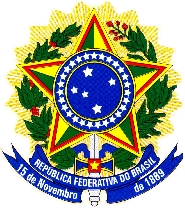 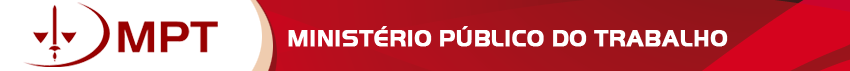 Atuação do MPT em prol da igualdade de gênero nas relações de trabalho 



CAROLINA MERCANTE
Diretora Jurídica da ANPT – Associação Nacional dos Procuradores e das Procuradoras do Trabalho
Conselho Nacional de Justiça
Brasília, 17 de novembro de 2022
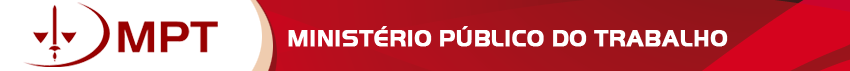 ATUAÇÃO POR NOTÍCIAS DE FATO

(DENÚNCIAS)

                          
                      Ofensas a direitos relacionados à maternidade

    Discriminação                                   
                          
                        Assédio moral 
                                  
                                          Assédio sexual
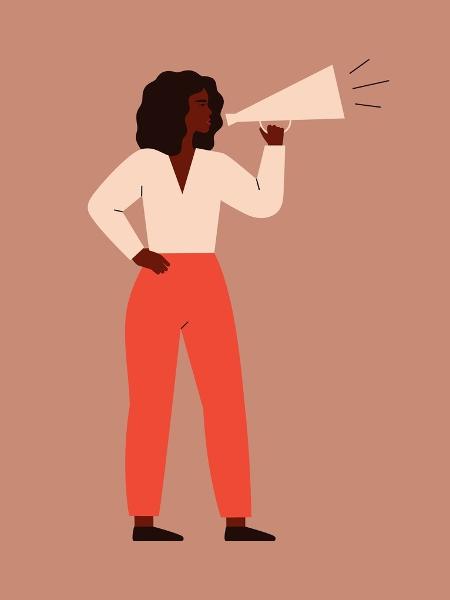 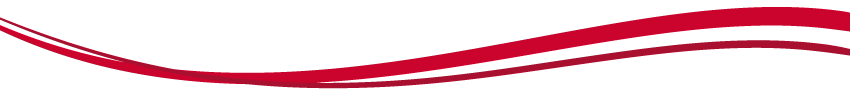 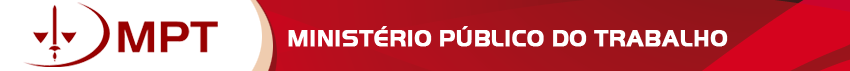 ATUAÇÃO POR PROJETOS

FORÇAS-TAREFAS e GRUPOS DE TRABALHO
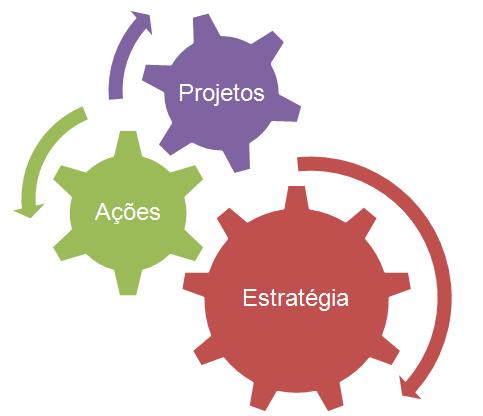 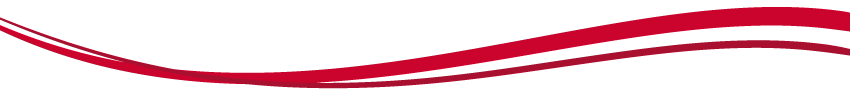 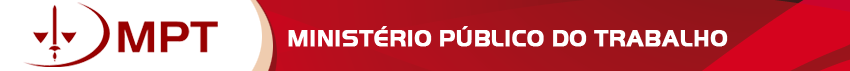 COORDIGUALDADE
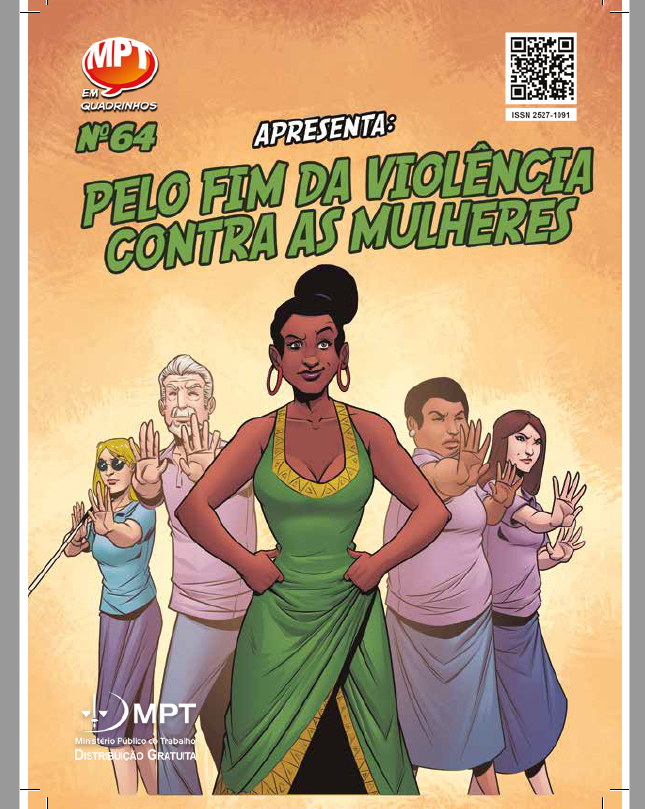 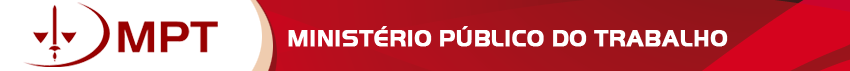 Acordo com Grupo Mulheres do Brasil
Produção de manuais de orientação destinados à construção de uma política empresarial de vigilância em favor de um ambiente de trabalho saudável, contra a banalização de atos de violência no trabalho e para propiciar apoio às trabalhadoras vítimas de violência doméstica.
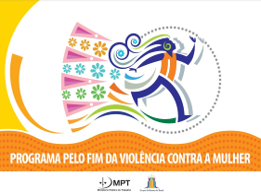 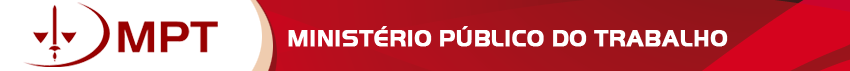 COORDIGUALDADE & CONALIS


Projeto Sindicalismo e Diversidade

Objetiva a construção de uma cultura organizacional sindical que incentive trocas de experiências e aprendizagem, aliando a defesa dos interesses da categoria ao respeito à diversidade. 
 
Live sobre sindicalismo e gênero: 

TV MPT 
https://www.youtube.com/watch?v=utOE0ku_EjQ
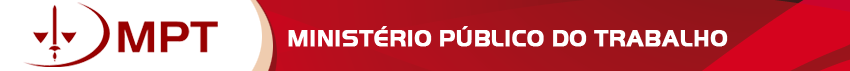 PARTICIPAÇÃO DA ANPT

nos debates sobre o tema da igualdade de gênero no Poder Legislativo
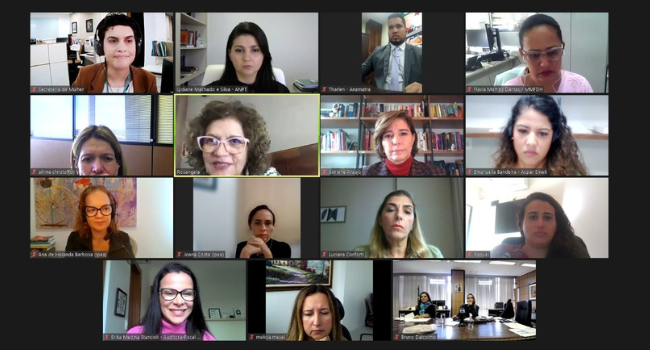 https://www.anpt.org.br/imprensa/noticias/4111-anpt-participa-de-reuniao-para-debater-medida-provisoria-editada-com-a-finalidade-de-promover-a-igualdade-de-genero-nas-relacoes-de-trabalho
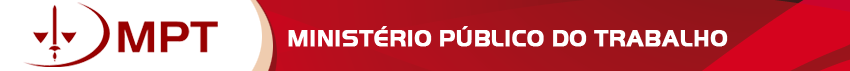 Agradeço-lhes pela atenção!


carolina.mercante@mpt.mp.br
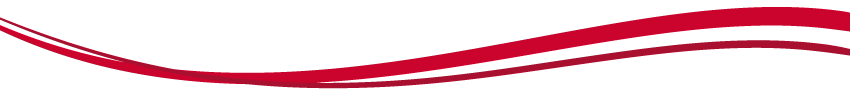